Data Tools to Track Population Health in the HEZs
Maryland Department of Health and Mental Hygiene
Virtual Data Unit
Prevention Quality Indicators (PQI)
Prevention Quality Indicators (PQI)
PQIs.  PQIs are measures used with inpatient discharge data to identify quality of care for ambulatory care sensitive conditions.
Good quality outpatient care can potentially prevent the need for hospitalization
Early intervention can prevent complications or more severe disease.
“Preventative Hospitalizations.”
Population based and adjusted for covariates.
3
PQIs: Preventable Hospitalizations
Overall Composite.
Acute Composite.
Chronic Composite.
OVERALL = ACUTE + CHRONIC
Separate composite measures were created for acute and chronic conditions to investigate different factors influencing hospitalization rates for each condition.
4
PQIs: Preventable Hospitalizations
OVERALL
CHRONIC:
Diabetes with short-term complications 
Diabetes with long-term complications 
Uncontrolled diabetes without complications 
Lower extremity amputations among admissions for diabetes 
Asthma
COPD 
Hypertension
Angina without procedure
Congestive heart failure (CHF)  
ACUTE:
Bacterial pneumonia
Dehydration
Urinary tract infection
5
PQIs: Preventable HospitalizationsDATA SOURCE & LIMITATIONS
HSCRC data. Hospitalizations at Maryland’s 46 acute care and 5 specialty hospitals.
Maryland residents.
Limitations. 
Hospitalizations, in general, on downward trend.
Does not capture Maryland residents visiting hospitals outside of Maryland.
Generally affects PG and Montgomery County rates.
6
PQIs: Preventable HospitalizationsINTERPRETATION
Compare the HEZ rates to Maryland rates
Is the HEZ above or below the State? 

Compare HEZ rate trends over time
How is the HEZ changing over the years?
Is the trend different than Maryland?
7
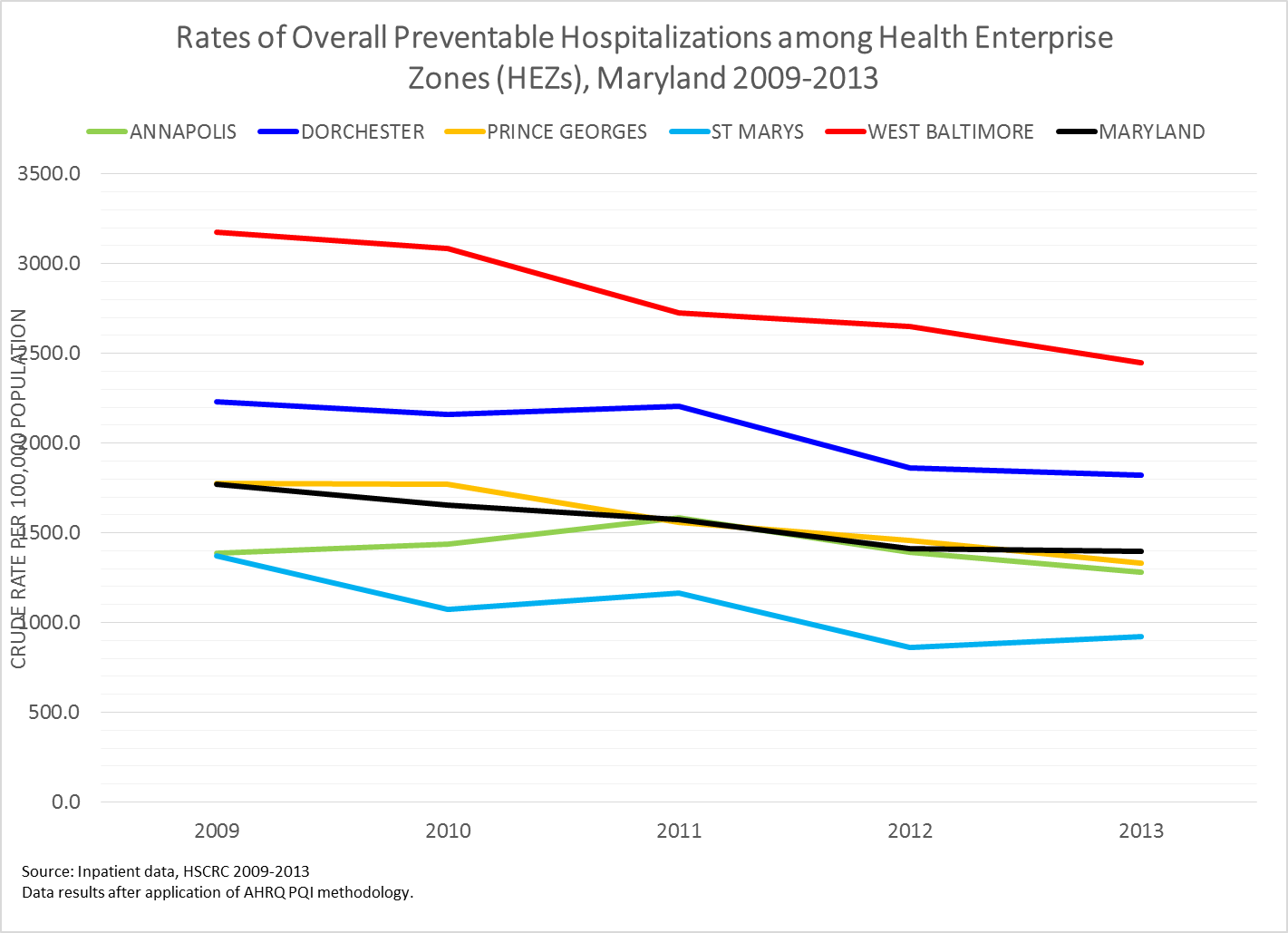 8
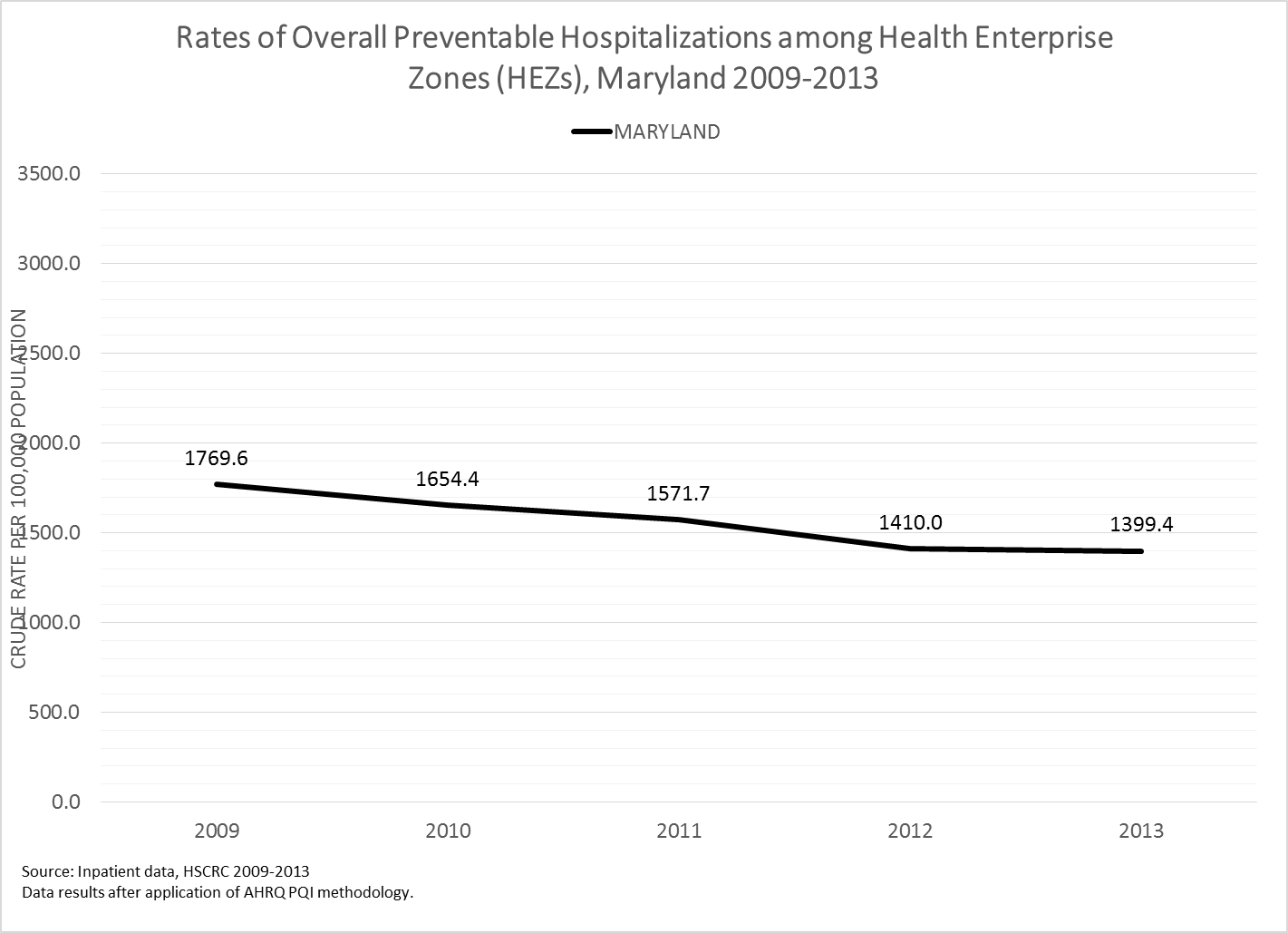 9
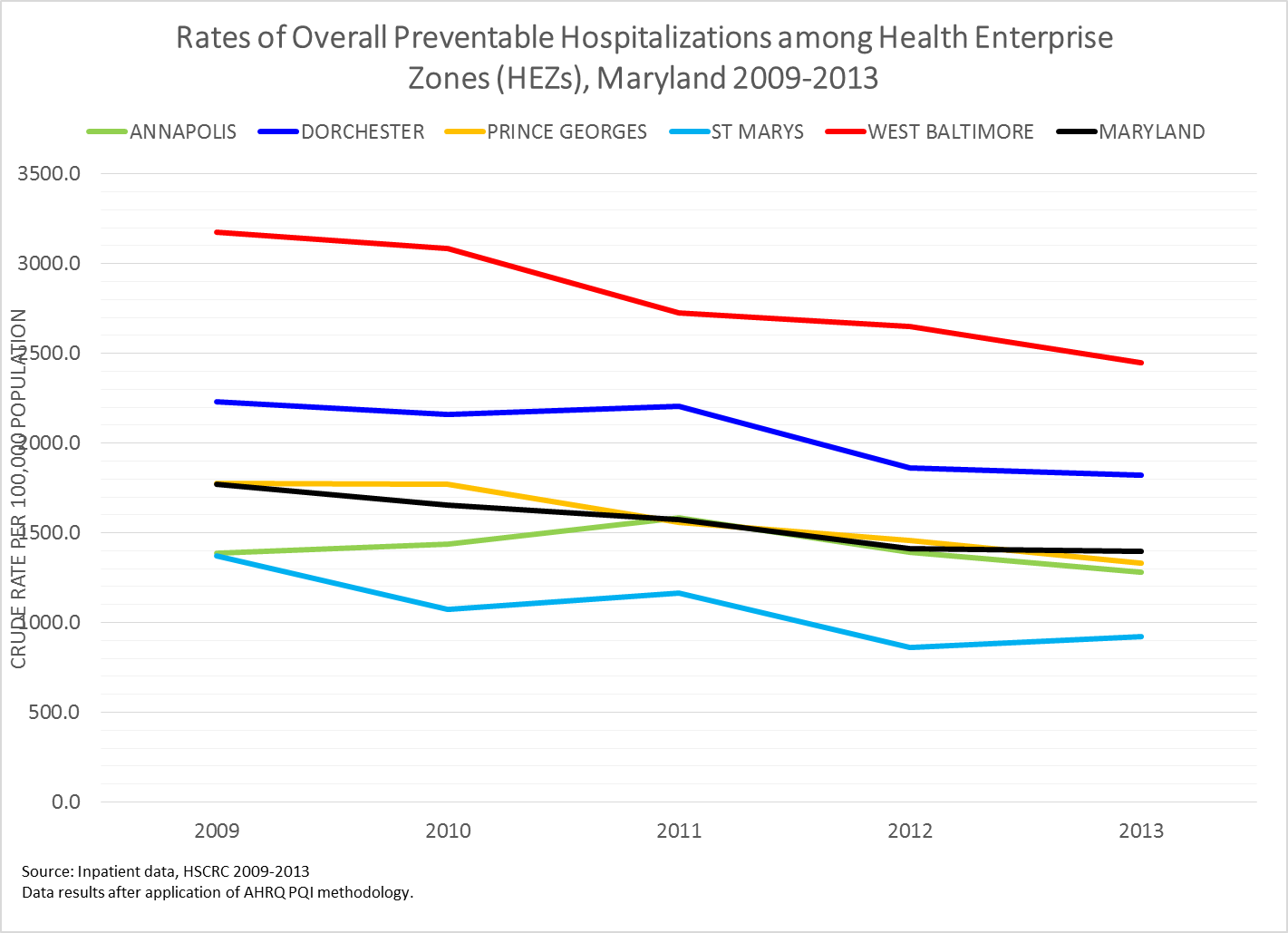 10
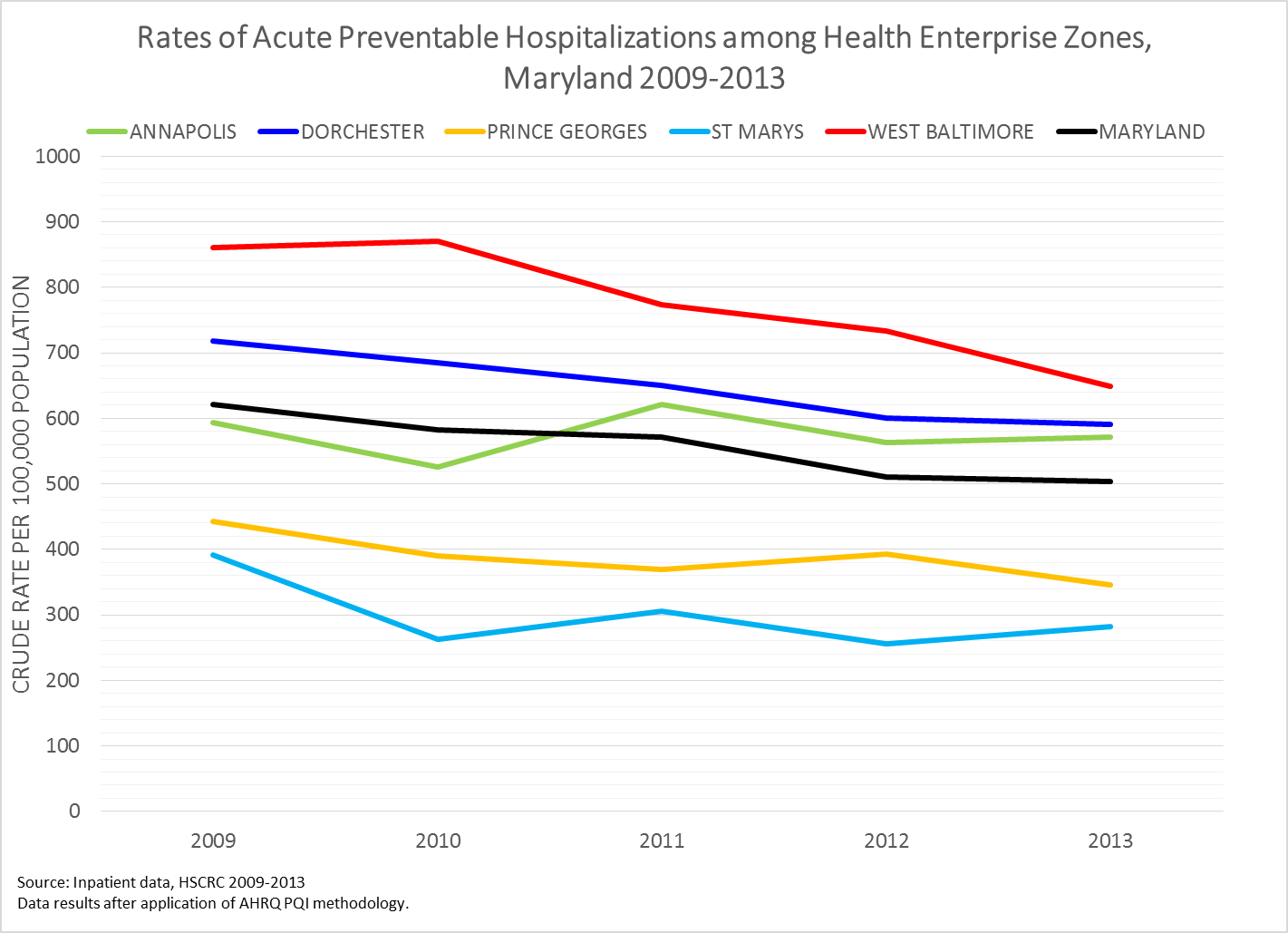 11
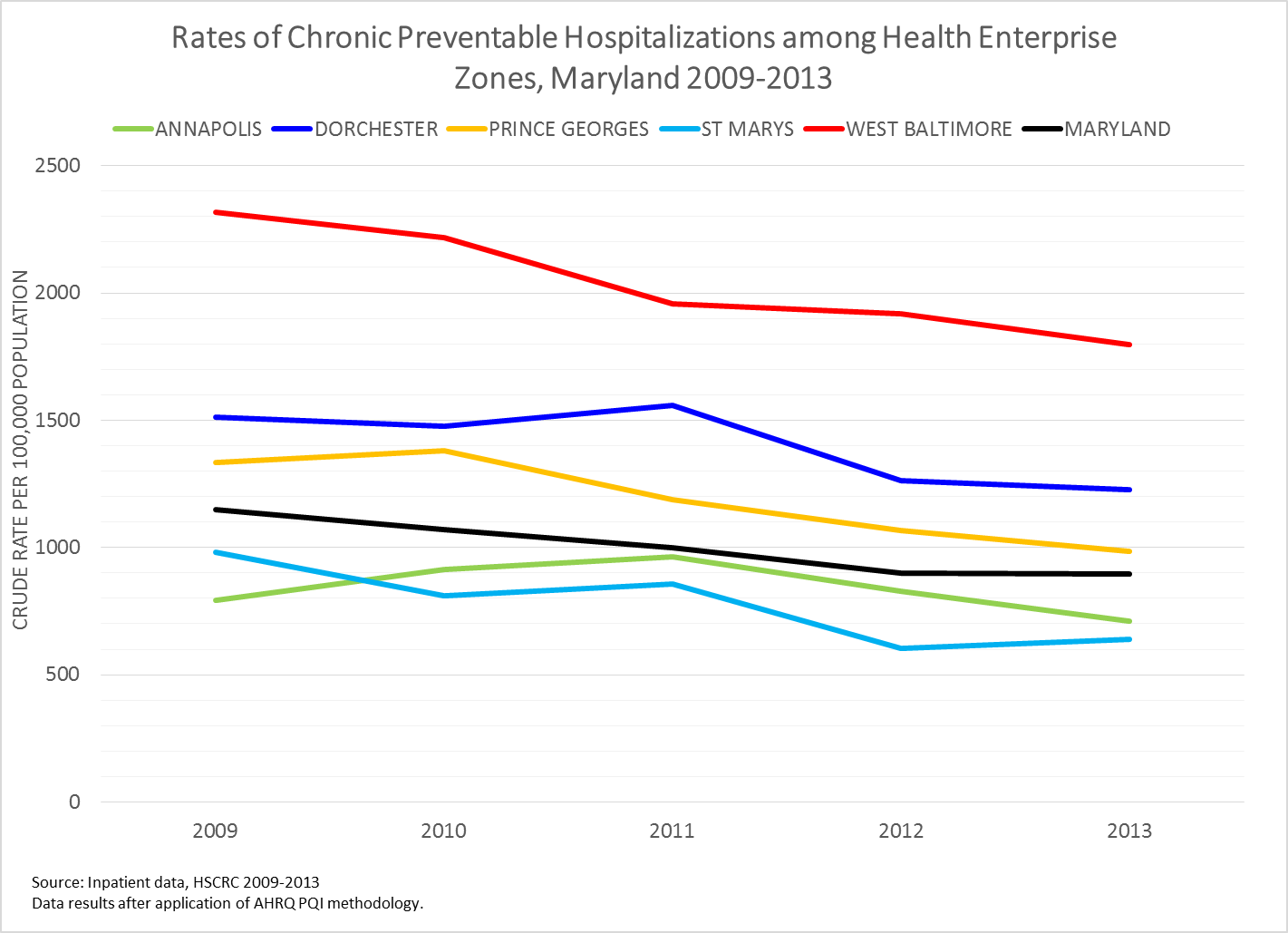 12
PQI Rates
13
PQIs: Preventable HospitalizationsRESULTS
HEZs Higher than Maryland:
Annapolis: Acute PQI (^2013)
Dorchester: Acute, Chronic = Overall
Prince Georges: Chronic PQI 
St. Mary’s: None (^2013 Acute, Chronic = overall)
West Baltimore: Acute, Chronic = Overall
14
HEZ Data Portal:Hospitalizations & Readmissions
HEZ Data Portal
Designed by CRISP.
HSCRC data on HEZ residents.
DHMH supplied methods.
HSCRC’s readmission definition (CMS modified).
Numerator: # of unplanned 30 day, all cause, all hospital readmissions
Denominator: # of expected readmissions
16
HEZ Data Portal
Excludes:
Missing EID, duplicates, negative day stays.
Readmissions occurring same day (treated as transfers).
Death occurring on index admission.
17
HEZ Data Portal
HEZ Data Portal.
(INSERT WEBSITE LINK)
18
THANK YOU
Andrea Bankoski, MPH
Virtual Data Unit Manager
Maryland Department of Health and Mental Hygiene
andrea.bankoski@maryland.gov
19